Communications
Abhini.P.K
Assistant Professor  
Department of English
St. Mary’s College
Thrissur-680020
Kerala
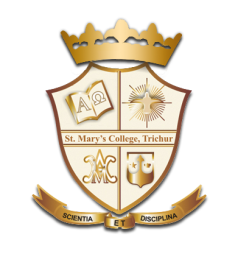 Communication Definition
Communication is a process of transferring information from one entity to another, whereby information is enclosed in a package and discreted and imparted by sender to a receiver via a channel/medium.

Communication as an academic discipline, sometimes called 'communicology', relates to all the ways we communicate, so it embraces a large body of study and knowledge.

The communication discipline includes both verbal and non verbal
Communication,Abini.P.K,St.Mary’s College
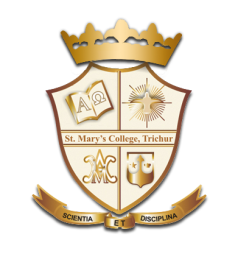 SENDER
RECIEVER
CHANNEL
CHANNEL
MESSAGE
ENCODES
DECODES
Communication,Abhini.P.K,St.Mary’s College
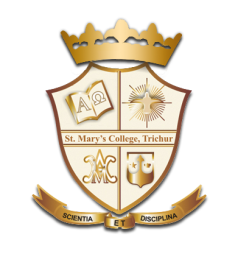 MEANING OF COMMUNICATION
The English word 'communication' is derived from the Latin 	noun 'communis' and the Latin verb 'communicare' that means 'to 	make common'.

 The basic forms of communication are by signs(sight) and by   	sounds(hearing

   The reduction of communication to writing was a fundamental 	step in the evolution of society for, in addition to being useful in 	situations where speech is not possible, writing permits the 	preservation of communications, or records, from the past.

It marks the beginning of recorded history.
Communication,Abhini.P.K,St.Mary’s College
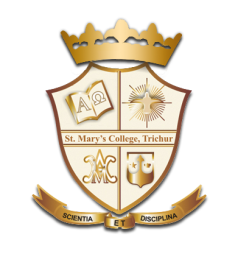 IMPORTANCE OF COMMUNICATION
Communication is a very important aspect of the human life.

Communication is the very basis, which drives the process of development in all the fields. Here are some of the reasons, which explain why communication is important.

Information dissemination
Expressing Emotions/Ideas
Education
Building Relationships
Entertainment
Decision-Making
Communication,Abhini.P.K,St.Mary’s College
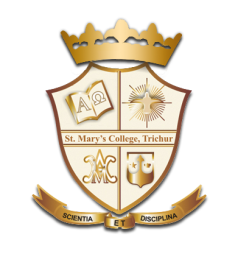 FUNCTIONS OF COMMUNICATION
Information: The more informed we are, the more powerful we become.Communication provides information our surroundings.

Education:Communication provides knowledge, expertise and skills for smooth functioning by people in the society.

Persuasion : It helps in reaching for a decision on public policy so that it is helpful to govern the people.

Entertainment : Communication provides endless entertainment to people through films, television, radio etc.

Discussion :Debates and discussions clarify different viewpoints on issues of interest to the people.
Communication,Abhini.P.K,St.Mary’s College
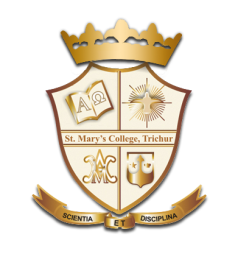 Continues…
Promotion: Communication provides an opportunity for the promotion and preservation of culture and traditions.

Integration: It is through communication that a large number of people across countries come to know about each other's traditions and appreciate each other's ways of life.
Communication,Abhini.P.K,St.Mary’s College
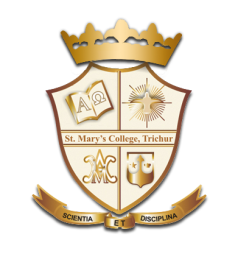 FEATURES AND SCOPE OF COMMUNICATION
Communication of message takes place through spoken or written words, pictures and in many other forms.

The information source decides to communicate and encodes a message, transmits it through a channel to the receiver, which is then decoded and acted upon.

There are noises or distortions in between the whole process.
Communication,Abhini.P.K,St.Mary’s College
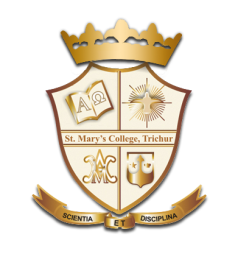 TYPES OF COMMUNICATION
Verbal Communication: It included sounds,words,language and speaking.

Non-verbal Communication:It can be communicated through gesture and touch(Haptic Communication), by body language or posture, by facial expression and eye contact.

Intrapersonal Communication: It is the thought process or communication with one person or one's self.

Interpersonal Communication: It is the process of sending and receiving information between two or more people.
Communication,Abhini.P.K,St.Mary’s College
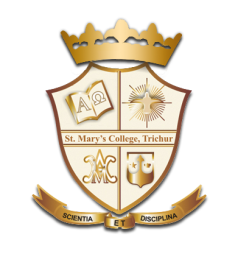 Continues…
Group Communication:It basically implies many-to-many communication stule ina group; this goes beyond both one-to-one communication and one-to-many communication.

Mass Communication: It is a process in which professional communicators use communication media to disseminate messages widely, rapidly, simultaneously and continously to arouse intended meanings in large and diverse audiences in an attempt to influencd them in a variety ways.

Public Communication: It refers to talking to a group of people with some purpose
Communication,Abhini.P.K,St.Mary’s College
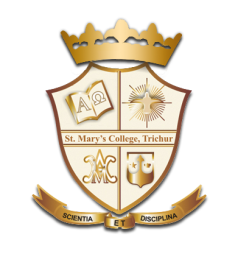 7 C's OF COMMUNICATION
Correctness

Conciseness

Clarity

Completeness

Concreteness

Consideration

Courtsey
Communication,Abhini.P.K,St.Mary’s College
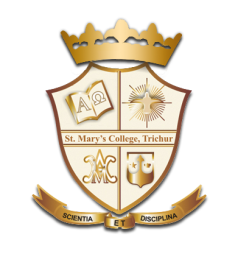 COMMUNICATION BARRIERS
An unsuitable medium is one of the biggest barriers to communication. 
1.Physical Barriers
2.Noise Barriers
3.Perceptual Barriers
4.Emotional Barriers
5.Cultural Barriers
6.Language Barriers
7.Gender Barriers
8.Interpersonal Barriers
Communication,Abhini.P.K,St.Mary’s College